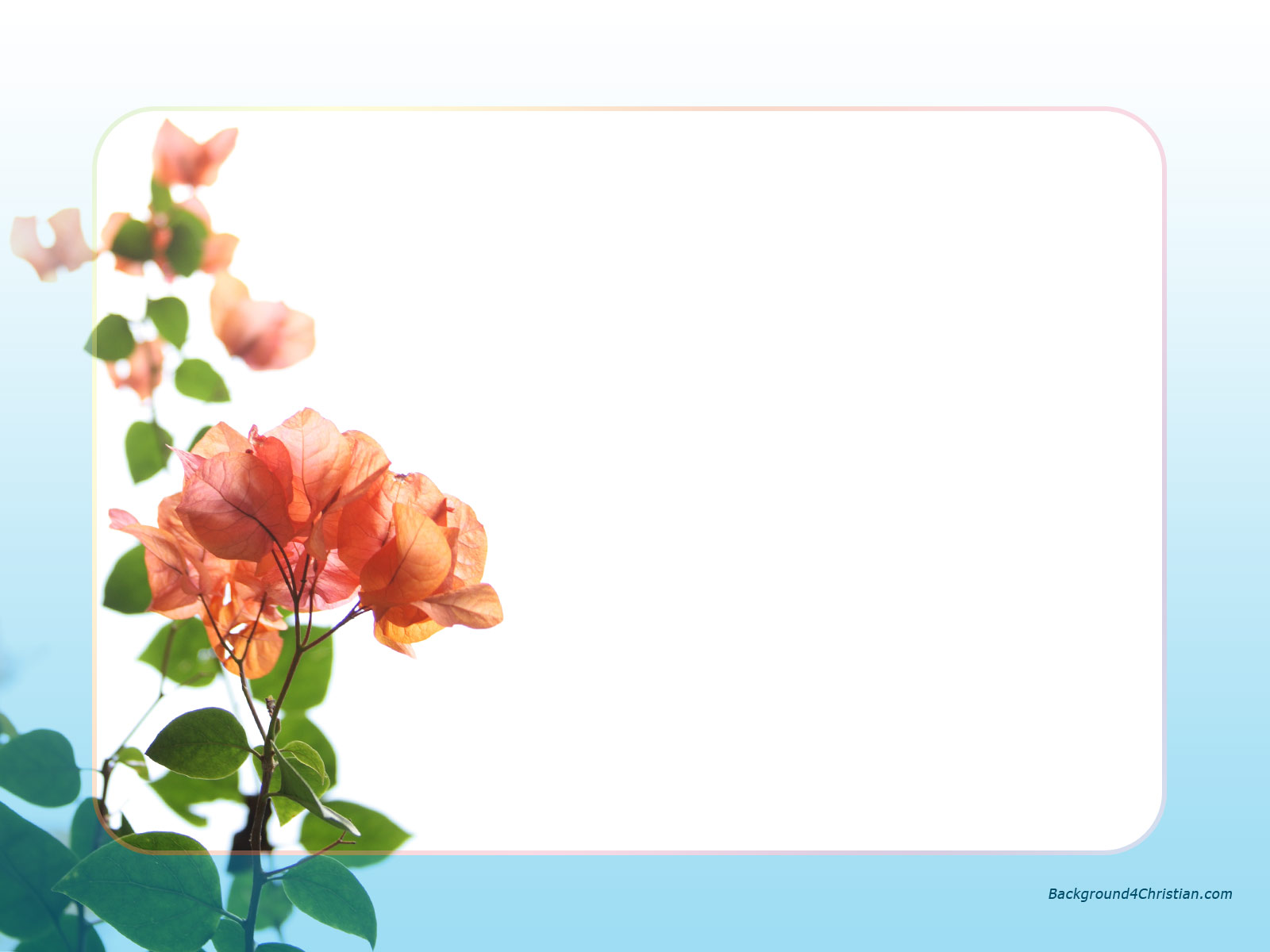 Bài 12: BỘI CHUNG, BỘI CHUNG NHỎ NHẤT
KHỞI ĐỘNG
[Speaker Notes: Sau khi HS chọn được đáp án đúng, GV ấn vào nút Quay về góc trái bên dưới màn hình để quay lại slide đầu trò chơi.]
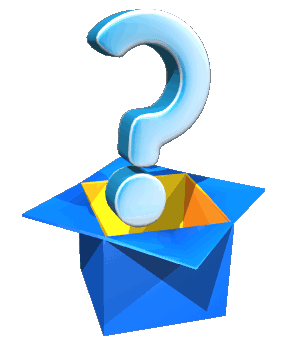 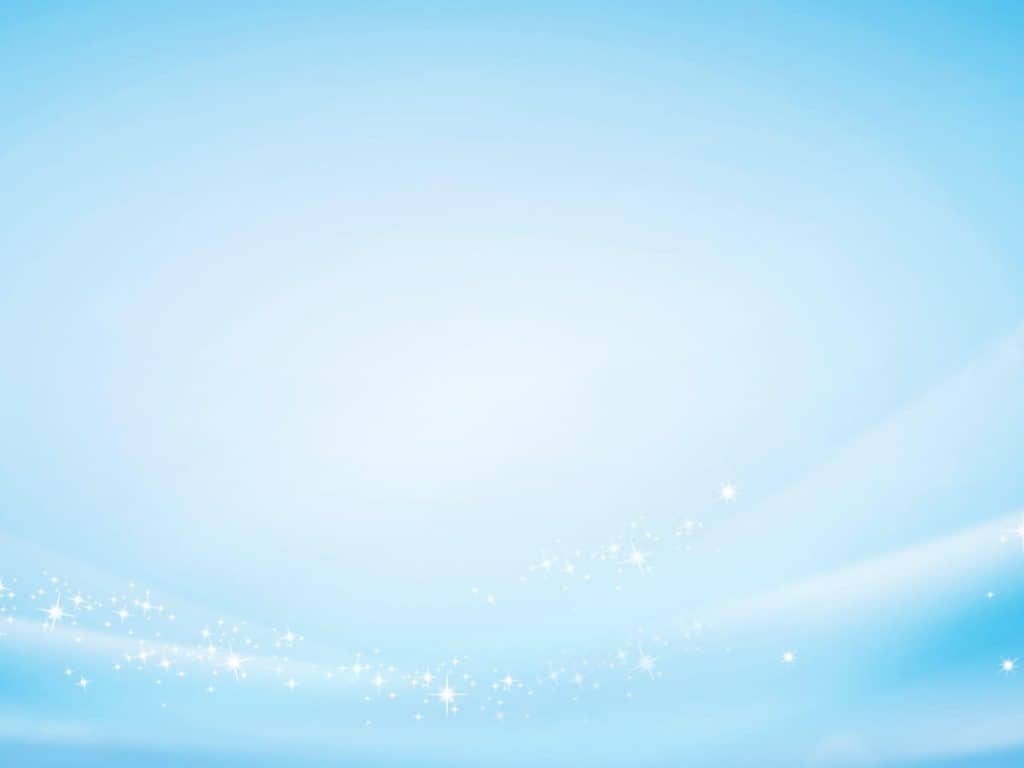 CHỌN ĐÁP ÁN ĐÚNG
Câu 1: Phân tích số 72 ra thừa số nguyên tố được kết quả là:
B.
A.
8.9
23.9
D.
C.
23.32
22.33
23.32
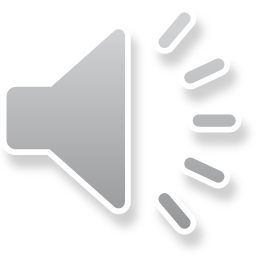 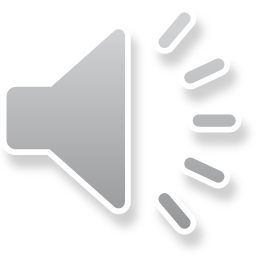 [Speaker Notes: Ấn vào chữ cái A, B, C, D để kiểm tra đáp án
Sau khi HS chọn được đáp án đúng, GV ấn vào nút Quay về góc trái bên dưới màn hình để quay lại slide đầu trò chơi.]
CHỌN ĐÁP ÁN ĐÚNG
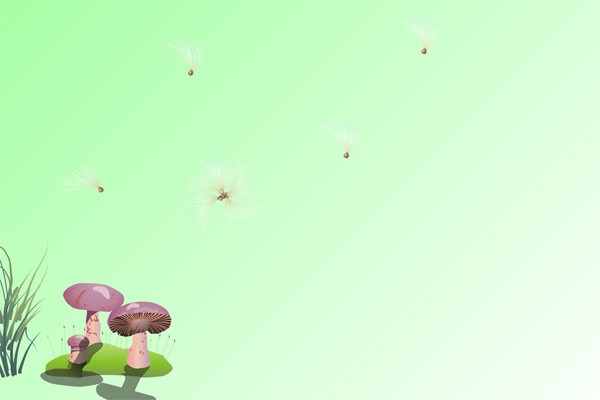 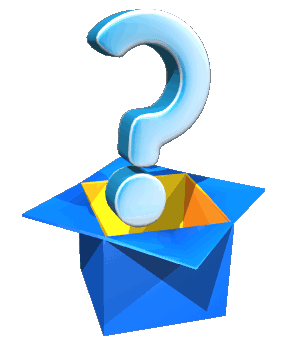 Câu 2. Cho 2 số a = 23.3.5 và b = 22.52
Khi đó BCNN (a , b) =
C.
A.
30
600
600
D.
B.
200
120
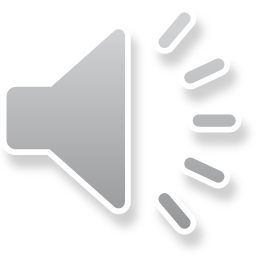 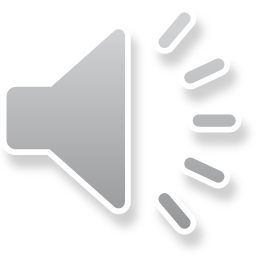 [Speaker Notes: Ấn vào chữ cái A, B, C, D để kiểm tra đáp án
Sau khi HS chọn được đáp án đúng, GV ấn vào nút Quay về góc trái bên dưới màn hình để quay lại slide đầu trò chơi.]
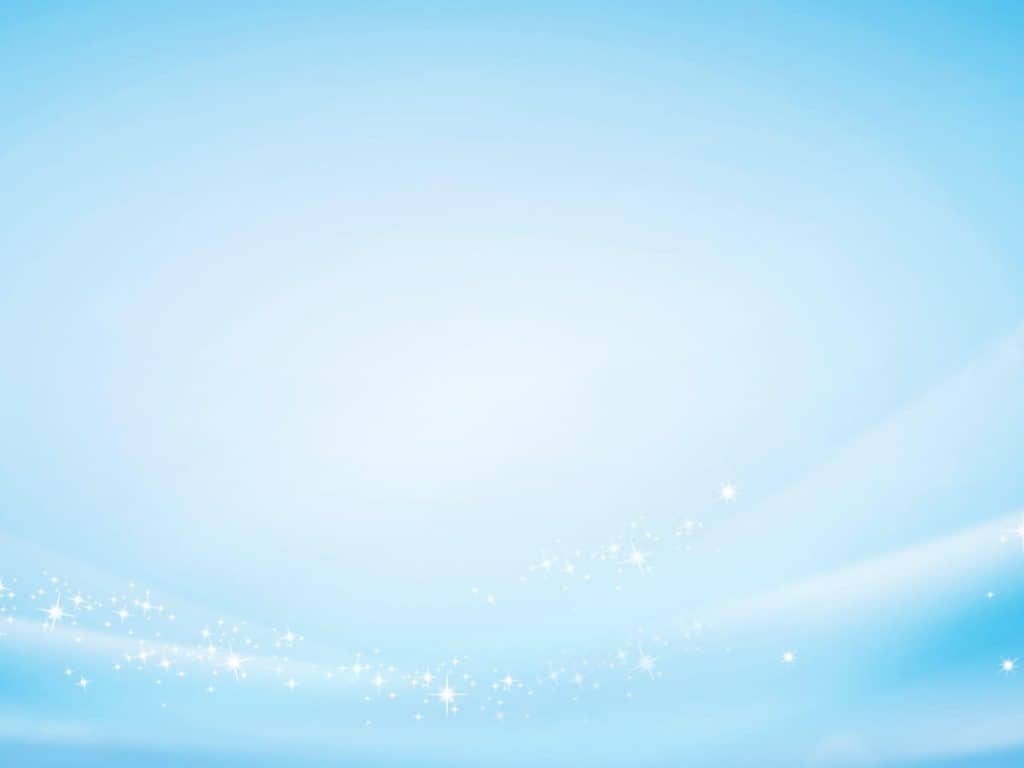 Các bước tìm BCNN của hai hay nhiều số lớn hơn 1
Phân tích các số đó ra thừa số nguyên tố;
Chọn ra các thừa số nguyên tố chung và riêng;
Lập tích các thừa số đã chọn, mỗi thừa số lấy với số mũ lớn nhất. Tích đó là BCNN phải tìm.
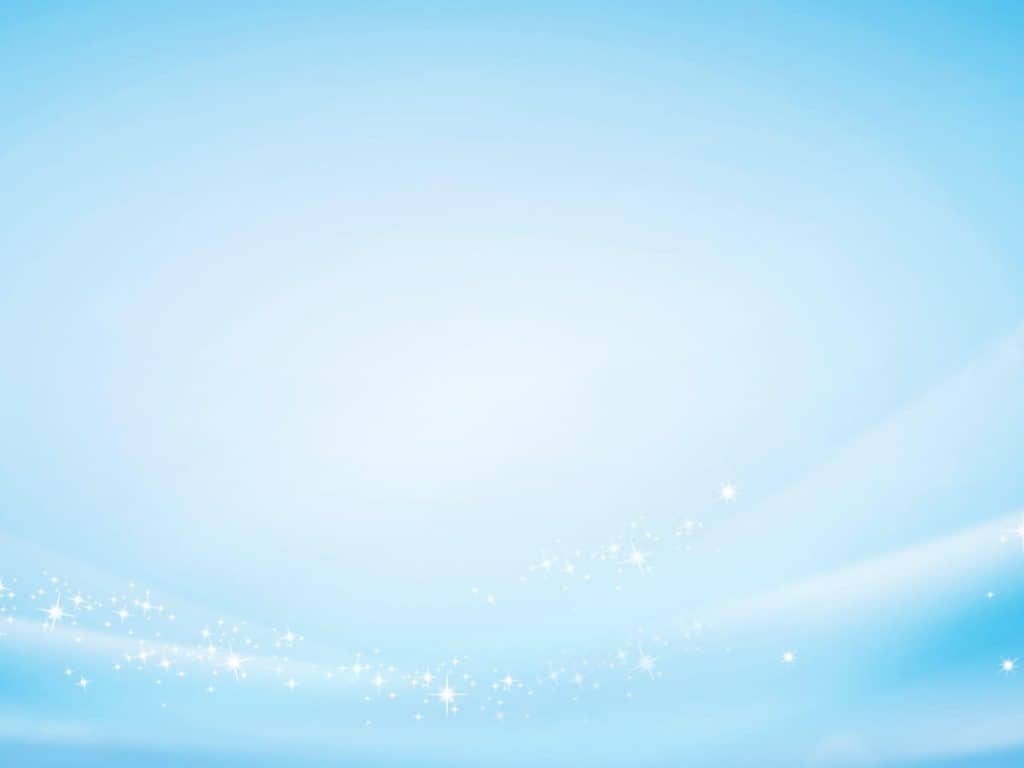 CHỌN ĐÁP ÁN ĐÚNG
Câu 3: BCNN(6;8;24) là:
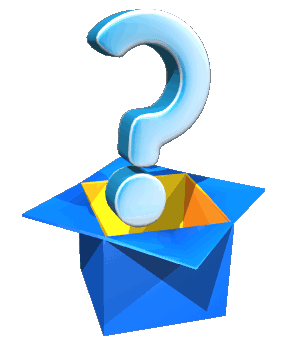 A.
B.
12
192
C.
24
D.
24
72
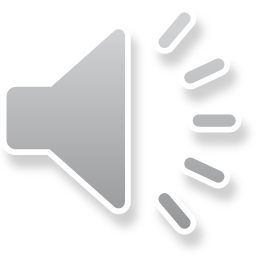 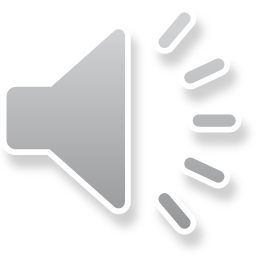 [Speaker Notes: Ấn vào chữ cái A, B, C, D để kiểm tra đáp án
Sau khi HS chọn được đáp án đúng, GV ấn vào nút Quay về góc trái bên dưới màn hình để quay lại slide đầu trò chơi.]
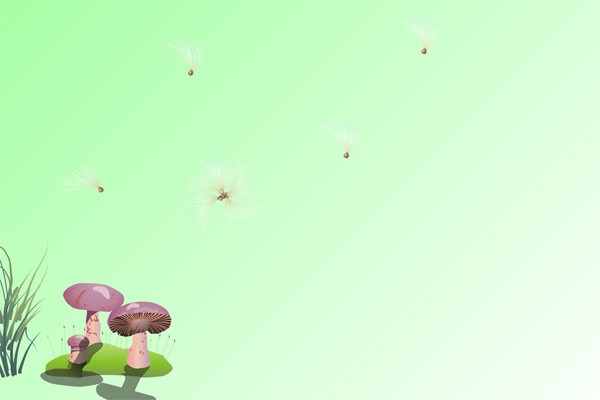 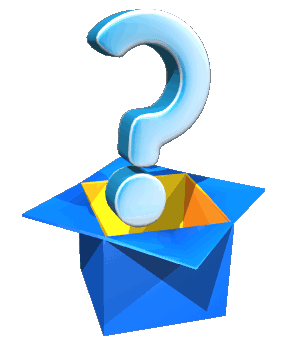 Điền từ thích hợp vào chỗ (….)
Câu 4. Biết a là số tự nhiên, a   24 ; a    30
         a      ...............
BC (24, 30)
Tìm bội chung từ bội chung nhỏ nhất
[Speaker Notes: Ấn vào chữ cái A, B, C, D để kiểm tra đáp án
Sau khi HS chọn được đáp án đúng, GV ấn vào nút Quay về góc trái bên dưới màn hình để quay lại slide đầu trò chơi.]
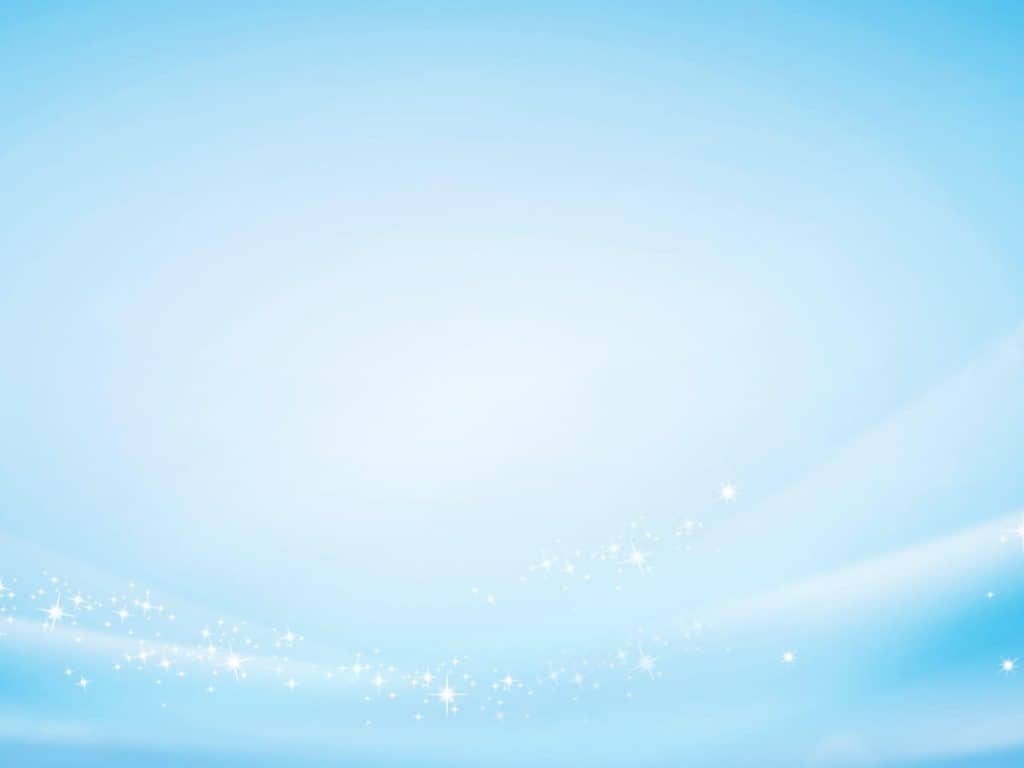 Bài 2.40 sgk – T53
Học sinh lớp 6A xếp thành 3 hàng; 4 hàng hay 9 hàng đều vừa đủ. Biết rằng số học sinh của lớp  từ 30 đến 40. Tính số học sinh lớp 6A.
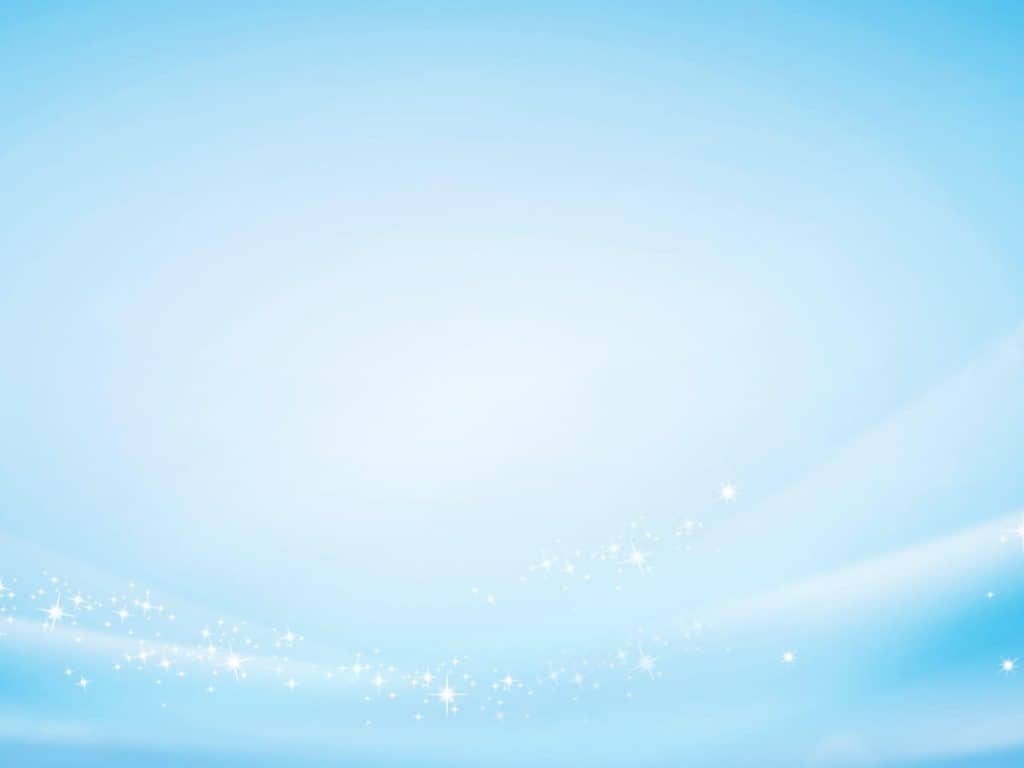 Bài 2.51 sgk – T55: Học sinh lớp 6A xếp thành hàng 2, hàng 3, hàng 7 đều vừa đủ hàng. Hỏi số học sinh lớp 6A là bao nhiêu? Biết rằng số học sinh nhỏ hơn 45.
Bài 3: Có ba loại đèn trang trí, chúng phát sáng cùng lúc vào 6 giờ sáng. Đèn thứ nhất cứ 6 giây phát sáng một lần, đèn thứ hai cứ 8 giây phát sáng một lần, đèn thứ ba cứ 10 giây phát sáng một lần. Hỏi khi nào thì ba đèn cùng phát sáng lần tiếp theo?
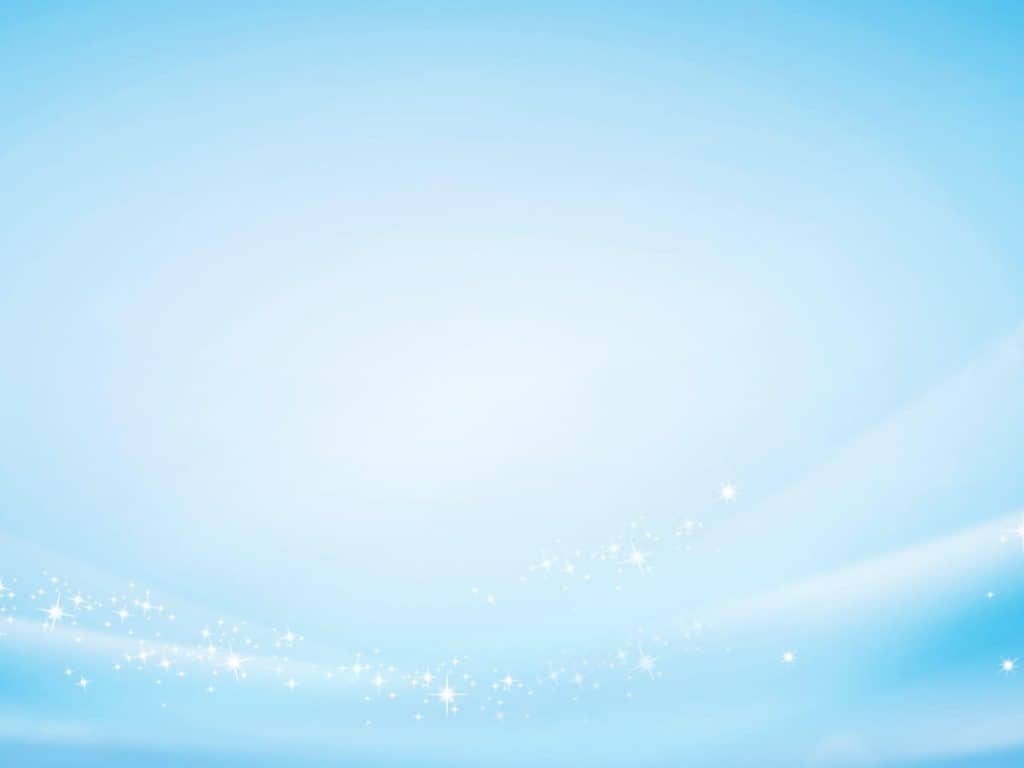 PHÂN BIỆT CÁCH TÌM ƯCLN VÀ BCNN CỦA HAI HAY NHIỀU SỐ
Hướng dẫn về nhà
Đọc lại toàn bộ nội dung bài đã học.
Làm các bài tập 2.48 đến 2.52 sgk trang 55
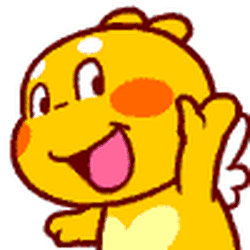